Overzicht van methoden die worden gebruikt om voorspellingen te doen overe de arbeidsmarkt
Aleksandra Djurovic
Belgrade Open School team​​
connect-erasmus.eu
Terugblik op bijeenkomst 1
Dimensies van impact van verschillende arbeidsmarkttrendsOverzicht van de kwalitatieve en kwantitatieve gevolgen van die trends voor de arbeidsmarkt
connect-erasmus.eu
Leerdoelen
1
Het beschrijven van methoden die worden gebruikt om veranderingen op de arbeidsmarkt
Nadenken over de uitdagingen in de wereld van werk, rekening houdend met methoden die werden toegepast
2
connect-erasmus.eu
Overzicht van bijeenkomst 2
Methoden om veranderingen op de arbeidsmarkt te voorspellen?
Voor- en nadelen
Voorbeelden van het gebruik van verschillende methoden
Het beoordelen van de kwaliteit van de informatie?
connect-erasmus.eu
Er is veel informatie over arbeidsmarktinformatie

Hoeveel daarvan is betrouwbaar?

Hoe weet je of (en welke) informatie betrouwbaar is?
connect-erasmus.eu
[Speaker Notes: Naslovi u pozadini]
Om de informatie over de veranderingen op de arbeidsmarkt te beoordelen, is het belangrijk om inzicht te hebben in de methoden die worden gebruikt om de veranderingen in kaart te brengen.
Er worden verschillende methoden gebruikt om veranderingen te voorspellen, om te begrijpen welke beroepen in de toekomst zullen groeien, welke banen en taken waarschijnlijk worden beïnvloed door digitalisering en automatisering en naar welke ski8lls en vaardigheden in de toekomst vraag zal zijn.
Methoden om trends in de wereld van werk te voorspellen ...
connect-erasmus.eu
Wiskundige modellen gebruiken om trends te voorspellen
Voorspellingen worden gedaan door een 'wiskundig’ model te ontwikkelen door (1) het verzamelen van bestaande data van trends in het verleden in economie, arbeidsmarkt, demografie, onderwijs, enz. (2) het maken van hypotheses over de toekomst van de economie, arbeidsmarkt, demografie, onderwijs. 
Modellen worden vaak gebouwd met behulp van statistische en econometrische technieken op basis van gegevens uit doorgaans officiële bronnen. 
Voorspellingsmodellen kunnen variëren afhankelijk van de gekozen methodologische benadering. Kwalitatieve methoden kunnen samen met kwantitatieve methoden in prognoses worden gebruikt.
Bron: https://www.etf.europa.eu/sites/default/files/m/B7B61B2538FFF764C12580E600495140_Skills%20forecasts.pdf
connect-erasmus.eu
Kwantitatieve modellering
Basismethoden voor kwantitatieve modellering, die gericht op het vinden van patronen in beschikbare data die kunnen worden gebruikt om voorsp[ellingen te doen:
(a) extrapolatie van trends uit het verleden, vaak gebruikt wanneer er slechts beperkte historische informatie beschikbaar is; 
(b) complexere methodendie kunnen worden gebruikt als er meer historische data beschikbaar zijn, met als doel om patronen in hun verloop te vinden;
 (c) gedragsanalyse als mogelijkheid om inzicht te krijgen in de wijze waarop patronen in de data gegevens zijn ontstaan en waarom ze in de toekomst kunnen veranderen, met behulp van inzichten uit de economie, sociologie en psychologie over wat het gedrag van de belangrijkste actoren op de arbeidsmarkt beïnvloedt
connect-erasmus.eu
Kwantitatieve modellering - voorbeeld
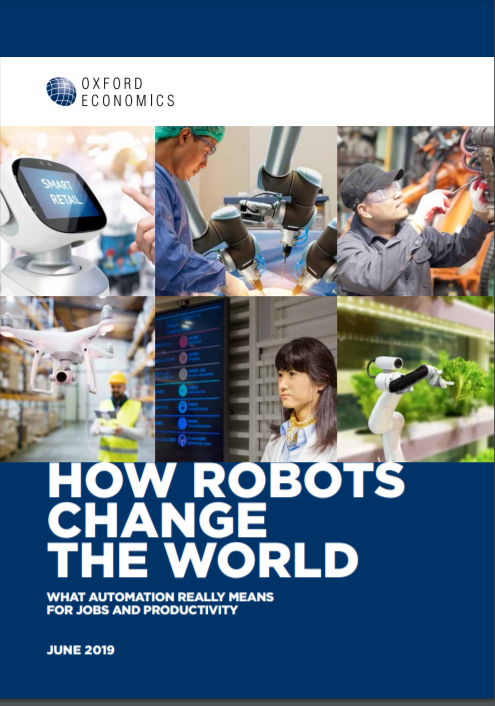 De kwantitatieve modellering was gericht op industriële robots die in allerlei vormen van productie over de hele wereld worden gebruikt (bijvoorbeeld verwerkingsmaterialen - lasersnijden en mechanisch slijpen) om de impact te beoordelen van robots op de werkgelegenheid en de productiviteit.
De modellering was gebaseerd op gegevens over robotinvesteringen in Japan, de Europese Unie, de Verenigde Staten, Zuid-Korea en Australië in de periode van 1994 tot 2014. Het was gebaseerd op jaarlijkse enquêtes onder robotleveranciers.
Een van de modellen die in de analyse worden gebruikt, identificeert de impact van de robotdichtheid (aantal robots per 1.000 werknemers) op de verhouding tussen werkgelegenheid en beroepsbevolking in de industrie; gecorrigeerd voor variabelen zoals economische prestaties (bbp per hoofd van de bevolking), globalisering (handel met China, handel met de rest van de wereld) en loonniveaus (compensatie per hoofd van de bevolking).
connect-erasmus.eu
De Delphi methode“Een methode om een groepscommunicatieproces zo te structureren dat het het mogelijk maakt om een groep individuen in staat te stellen een complex probleem aan te pakken" (Häder and Häder, 1995)
Wordt met name gebruikt door experts in een reeks iteratieve leerrondes
Delphi bepaalt eerst het eerste standpunt van de groep, geeft onmiddellijk feedback op verschillende meningen en zoekt een gemeenschappelijk standpunt in de laatste ronde. Deelnemers hoeven elkaar niet persoonlijk te ontmoeten en kunnen de resultaten zien terwijl zij en hun collega's hun bijdrage in realtime inbrengen.
Bij aanvang formuleert de organisator vragen over de toekomst en legt deze voor aan de inzenders. Bijdragers reageren door een beoordeling in de vorm van een ranking en hun opmerkingen toe te voegen. 
Het proces wordt opnieuw uitgevoerd, in een reeks rondes, totdat een consensusantwoord is bereikt (Jackson, 2013, Paragraaf 3.7)
connect-erasmus.eu
De Delphi methode - voorbeeld
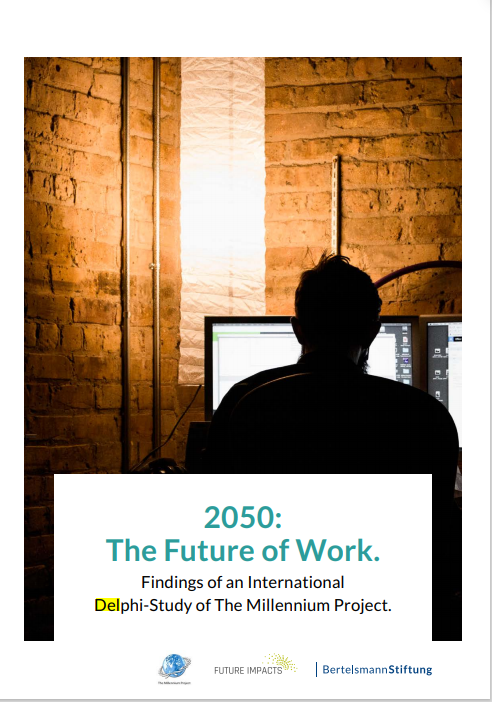 Het doel was om de belangrijkste thema's op het gebied van toekomstige werkzaamheden te identificeren die we moeten aanpakken om tot oplossingen te komen.
In totaal namen 298 mensen deel, die waren geïdentificeerd als toonaangevende experts uit de academische en zakelijke context 
Ze beantwoordden een reeks vooraf opgestelde vragen. Een van hen werd bijvoorbeeld als volgt geformuleerd: ‘er werden meer banen gecreëerd dan vervangen tijdens zowel het industriële als het informatietijdperk. Velen beweren echter dat de snelheid, integratie en globalisering van technologische veranderingen van de komende 35 jaar (tegen 2050) enorme structurele werkloosheid zal veroorzaken. Wat zijn de technologieën of factoren die dit waar of onwaar kunnen maken?
Respondenten konden op elk van de vragen vrijuit antwoorden geven en algemene opmerkingen maken. 
De volgende stap was het opstellen van routekaarten en scenario's op basis van de bevindingen en vervolgens het vragen van feedback van deelnemende experts hierover.
connect-erasmus.eu
Focus groepen„een onderzoekstechniek die door groepsinteractie gegevens verzamelt over een door de onderzoeker bepaald onderwerp" (Morgan, 1996)
Een collectief gesprek over een bepaald onderwerp, waarbij over het algemeen 6-8 mensen betrokken zijn 
Het wordt gebruikt om op een efficiënte wijze een reeks ideeën en ervaringen en gedragingen van mensen in kaart te brengen
connect-erasmus.eu
Focusgroepen - voorbeeld
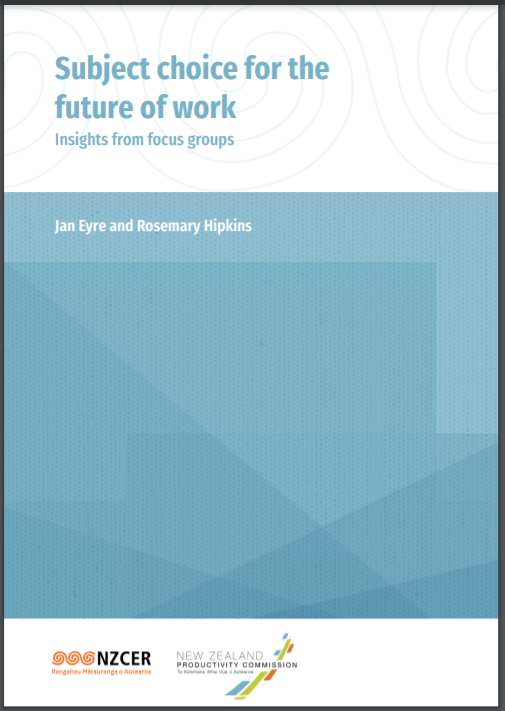 De belangrijkste onderzoeksvraag die werd gesteld, was op welke manieren profielkeuze van middelbare scholieren inspelen op toekomstige arbeidsmarkttrends?
Er werden twee focusgroepsessies georganiseerd. Zes deelnemers woonden de eerste bij en zeven deelnemers woonden de tweede bij. Alle deelnemers waren ervaren schoolleiders en ze vertegenwoordigden een breed scala aan scholen.
connect-erasmus.eu
Scenario planningeen systemische methode om creatief na te denken over mogelijke complexe en onzekere toekomstige ontwikkelingen
Centraal idee van scenarioplanning is om een verscheidenheid aan mogelijke toekomstige ontwikkelingen te overwegen vanuit een aantal onzekerheden in de huidige situatie; in plaats van zich te concentreren op de nauwkeurige voorspelling van een enkele uitkomst
De scenariomethode wordt ook vaak gebruikt binnen kwantitatieve prognoseprojecten om de resultaten van een bepaalde prognose te analyseren en te beschrijven. 
De belangrijkste bijdrage van deze methode is het helpen van de besluitvormers om mogelijke opties te overwegen en de voorkeursvisie voor toekomstige beleidsbeslissingen te kiezen.
connect-erasmus.eu
Scenariomethode - voorbeeld
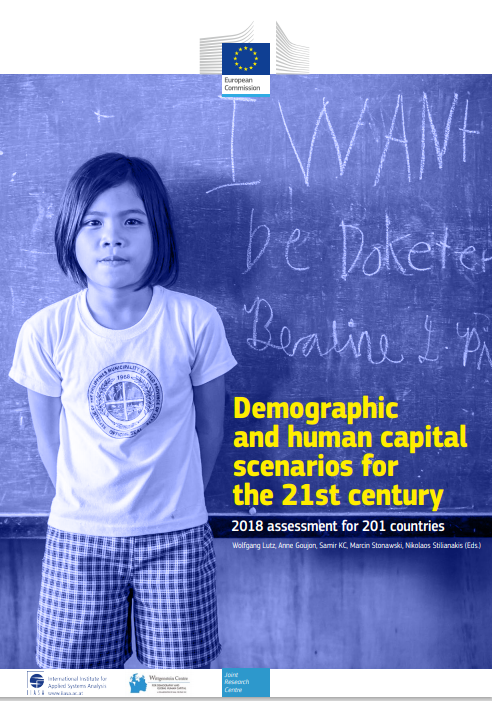 Het doel van contrasterende scenario's was om de beoordeling van scenario’s in de ontwikkeling van de wereldbevolking op basis van leeftijd, geslacht en opleidingsniveau te bepalen 
Contrasterende scenario's waren gebaseerd op de meest recente demografische gegevens, analyses en trajecten in 201 landen en ze hadden betrekking op belangrijke bevolkings- en human capitalfactoren
Ze werden gecombineerd met verschillende scenario’s voor arbeidsparticipatie om de impact van demografische veranderingen op de arbeidsmarkt te bepalen
connect-erasmus.eu
Bespreek de voor- en nadelen van het gebruik van verschillende methoden voor het voorspellen van veranderingen in de wereld van werk en vermeld ze in de tabel in de meegeleverde sjabloon.
connect-erasmus.eu
Elke methode heeft zijn voor- en nadelen...
Bron: https://www.ilo.org/wcmsp5/groups/public/---dgreports/---inst/documents/publication/wcms_646143.pdf
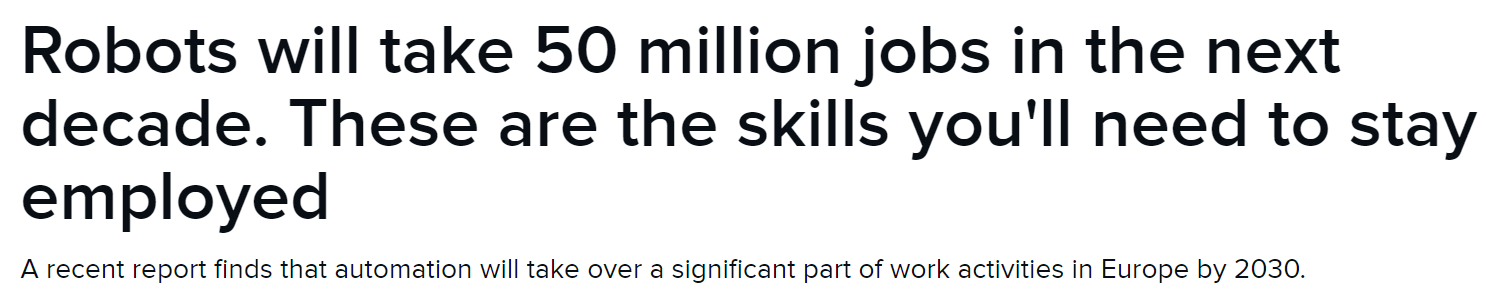 How to assess quality of sources of information on the changes in the world of work?
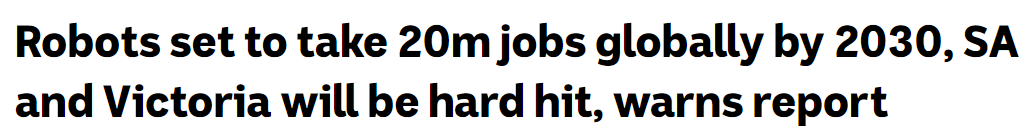 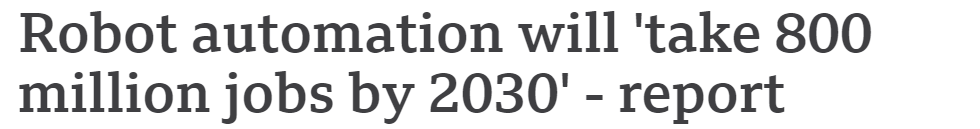 connect-erasmus.eu
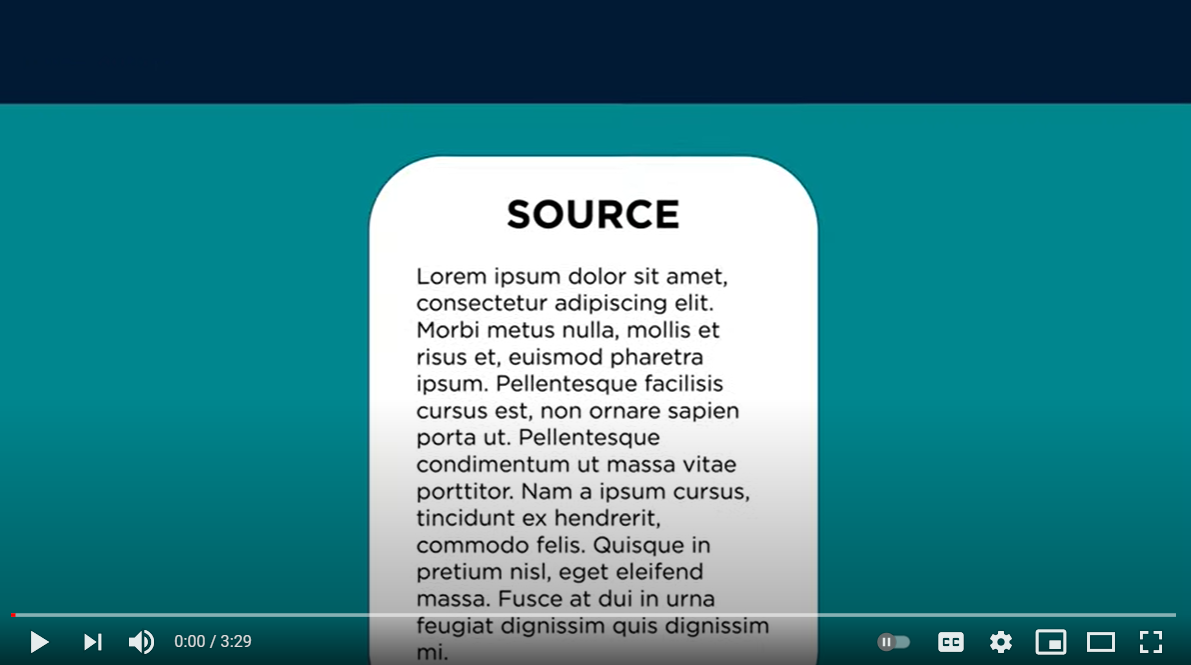 USU Libraries, Source evaluation
https://www.youtube.com/watch?v=Tscm0fcb9CM
connect-erasmus.eu
Motief
Nauwkeurigheid
Ondersteunen de citaten en verwijzingen de bewering van de auteur? Is er algemene overeenstemming onder vakdeskundigen? Lijkt de methode geschikt en goed uitgevoerd
Houd bij het evalueren van bronnen over arbeidsmarktontwikkelingen rekening met ...
Waarom heeft de auteur deze informatie beschikbaar gesteld?
Autoriteit
Wat zijn de referenties van de auteur?
Relevantie
Voegt de bron iets nieuws toe aan je kennis van het onderwerp
Datum
Wanneer is de informatie gepubliceerd of voor het laatst bijgewerkt? Zijn er nieuwere artikelen gepubliceerd over het onderwerp? onderwerp?
connect-erasmus.eu
47% van alle mensen die in de VS werken, werkt momenteel in banen die binnen de komende 10 tot 20 jaar door computers en algoritmen kunnen worden uitgevoerd
Vaak geciteerde bevinding
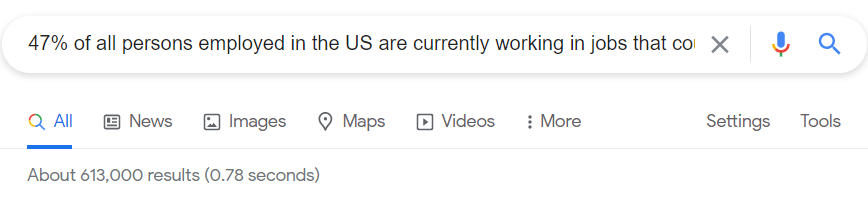 connect-erasmus.eu
Als we deze bron zouden willen beoordelen...
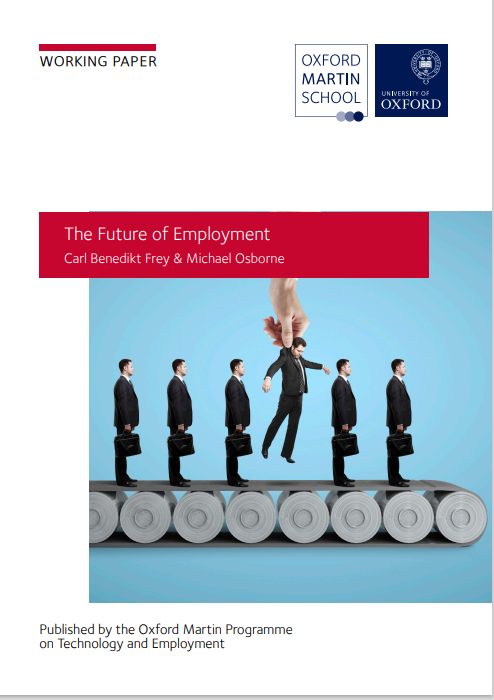 Motief  - Om de kloof in de literatuur te overbruggen - op het moment van schrijven van de studie was er geen onderzoek dat had gekwantificeerd wat technologische vooruitgang waarschijnlijk zou betekenen voor de toekomst van de werkgelegenheid
Autoriteit - Frey & Osborne, University of Oxford 
Datum - Het werd gepubliceerd in 2013, er zijn nieuwere onderzoeken over dit onderwerp, waaronder nieuwe onderzoeksstudies door de auteurs van deze studie
connect-erasmus.eu
Als we deze bron zouden willen beoordelen...
Nauwkeurigheid - Er is geen overeenstemming tussen de deskundigen over dit onderwerp. De methode is gebaseerd op subjectieve meningen  van de mogelijkheid om bepaalde beroepen volledig te automatiseren. De auteurs geven aan dat ze geen poging hebben gedaan om daadwerkelijk in te schatten hoeveel banen er feitelijk zullen verdwijnen omdat ditafhankelijk is van te veel factoren. 
Relevantie - Het is een zeer relevante bron voor het begrijpen van veranderingen in de wereld van werk, maar de bevindingen moeten worden geplaatst in de context van doelen, methoden en beperkingen, evenals meer recente bevindingen
connect-erasmus.eu
Bronnen:
International Labour Office & Organisation for Economic Co-operation and Development.(2018). Approaches to anticipating skills for the future of work : report prepared by the ILO and OECD for the G20 Employment Working Group, available at: https://www.ilo.org/wcmsp5/groups/public/---dgreports/---inst/documents/publication/wcms_646143.pdf.
Jackson, M. (2013). Practical foresight guide. Bishops Wood: Shaping Tomorrow Ltd. http://www.shapingtomorrow. com/media-centre/pf-ch03.pdf.
Kriechel B, Rašovec T, Wilson RA (2016) Skills forecasts. Part B of the ETF, ILO and Cedefop guide on Developing skills foresights, scenarios and forecasts – guide to anticipating and matching skills and jobs, vol 2. Publications Office of the European Union, Luxembourg
Morgan, D. L. (1996). Focus groups. Annual review of sociology, 22(1), 129-152.
Okoli, C., & Pawlowski, S. D. (2004). The Delphi method as a research tool: an example, design considerations and applications. Information & management, 42(1), 15-29.
Peterson, G. D., Cumming, G. S., & Carpenter, S. R. (2003). Scenario planning: a tool for conservation in an uncertain world. Conservation biology, 17(2), 358-366.
connect-erasmus.eu
[Speaker Notes: radar]
Bedankt voor je aandacht. Vragen?
connect-erasmus.eu